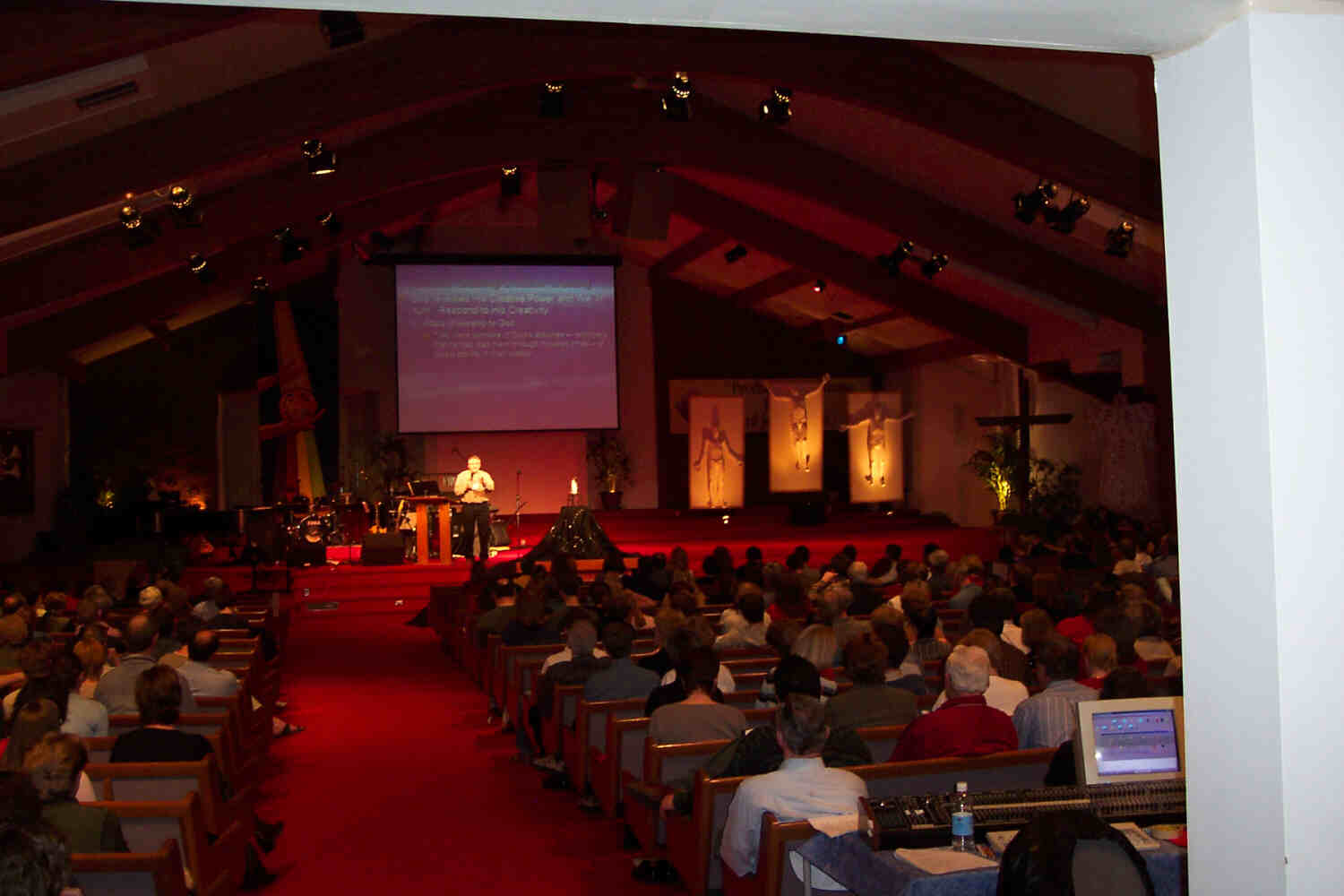 Auslegungspredigt
3
Vorteile
Ziele
Schwierigkeiten
Zeitgemäßer Stil
Dr Rick Griffith, Singapore Bible College
www.biblestudydownloads.com
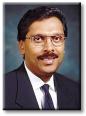 Gedanken zum lesen
Welche Erkenntnisse der Lesung fandest du hilfreich?
Welche Fragen hast du noch?
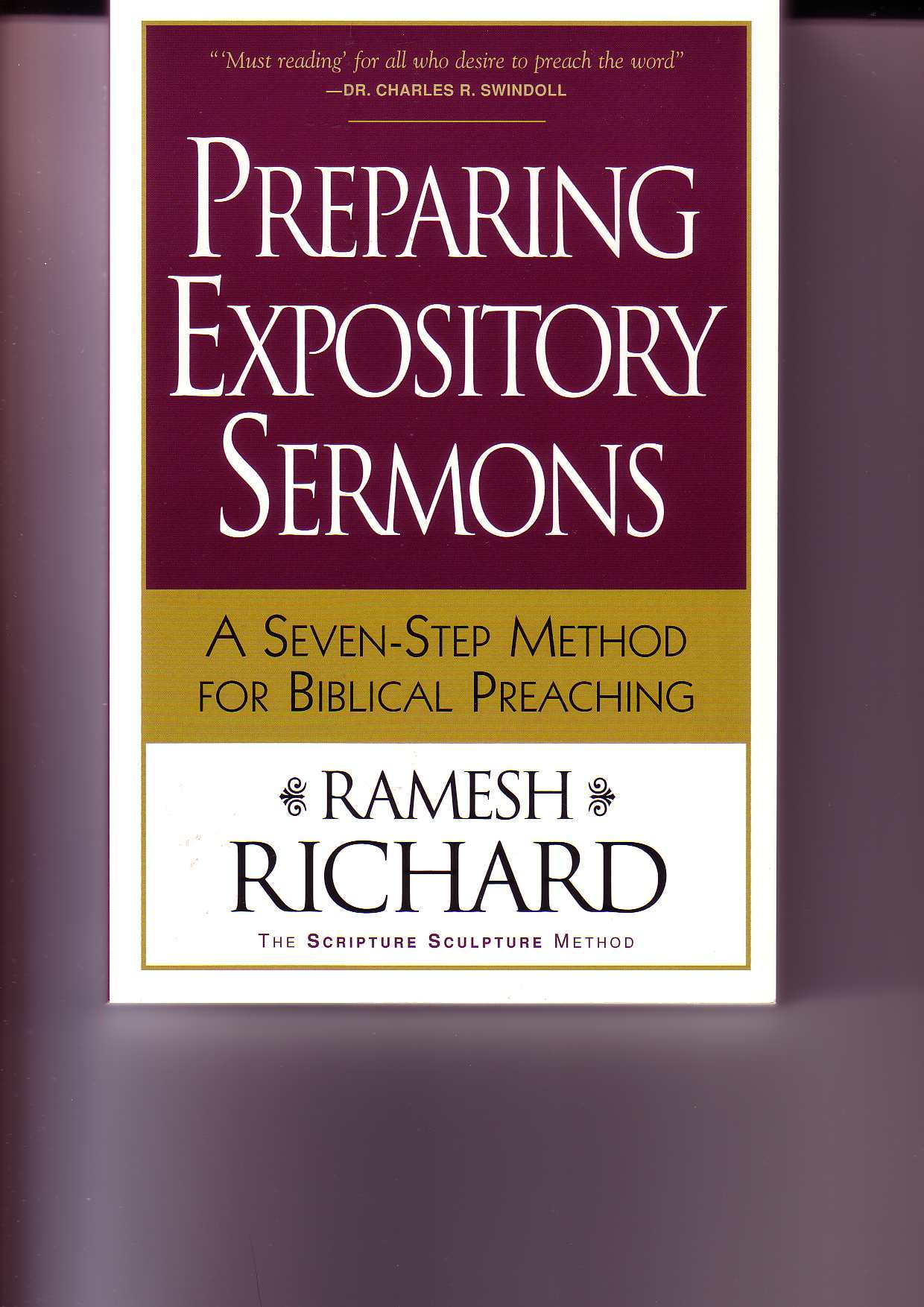 Vorbereitungsprozess einer Auslegungspredigt
Basierend auf dem Buch von Ramesh Richard, Vorbereitung für Auslegungspredigten
TEXT
PREDIGT
5 Gewünschte Reaktion des Zuhörers
Gehirn
4 Die 3 “Entwicklungsfragen”
verbindendes Textprinzip
3.2 Exegetische Idee/Aussage
6 Homiletische Idee/Aussage
HT
HP
Herz
7 Homiletische Gliederung
8 Klarheit
9 Einleitung
& Ａｂｓｃｈｌｕｓｓ
3.1 Exegetische Gliederung
Textaufbau
Predigtaufbau
Skelett
2 Textaus-
wertung
studieren
predigen
Fleisch
10 ＭＳＳ &
     ｐｒｅｄｉｇｅｎ
1 Textauswahl
Der Text in Weiß zeigt 10 Schritte von Haddon Robinson, biblisches Predigen
Dr. Rick Griffith, Singapore Bible College  www.biblestudydownloads.com
[Speaker Notes: HT = Hauptaussage des Textes
HP = Hauptaussage des Prediges]
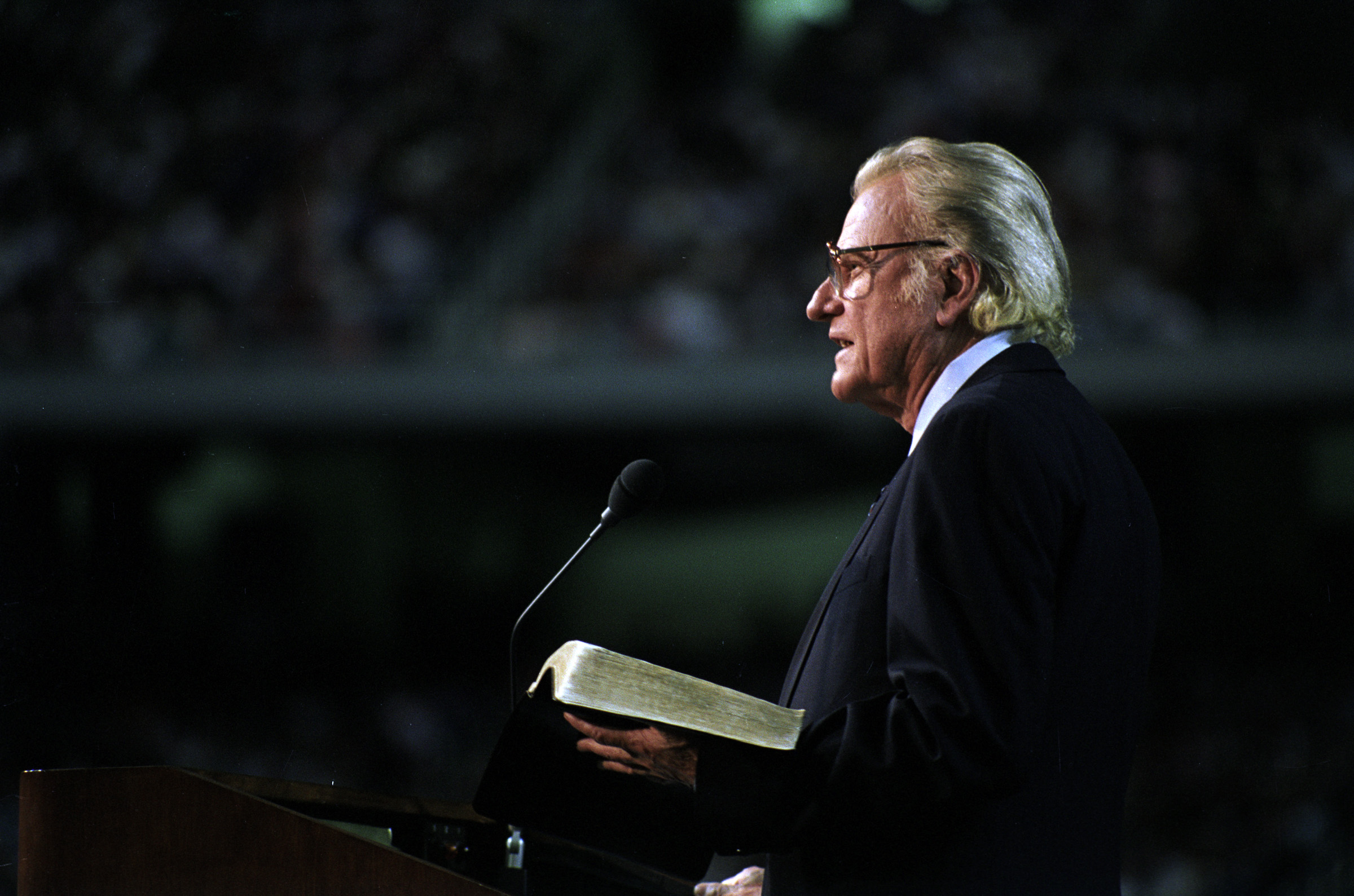 3
Vorteile der Auslegung
Sicherheit
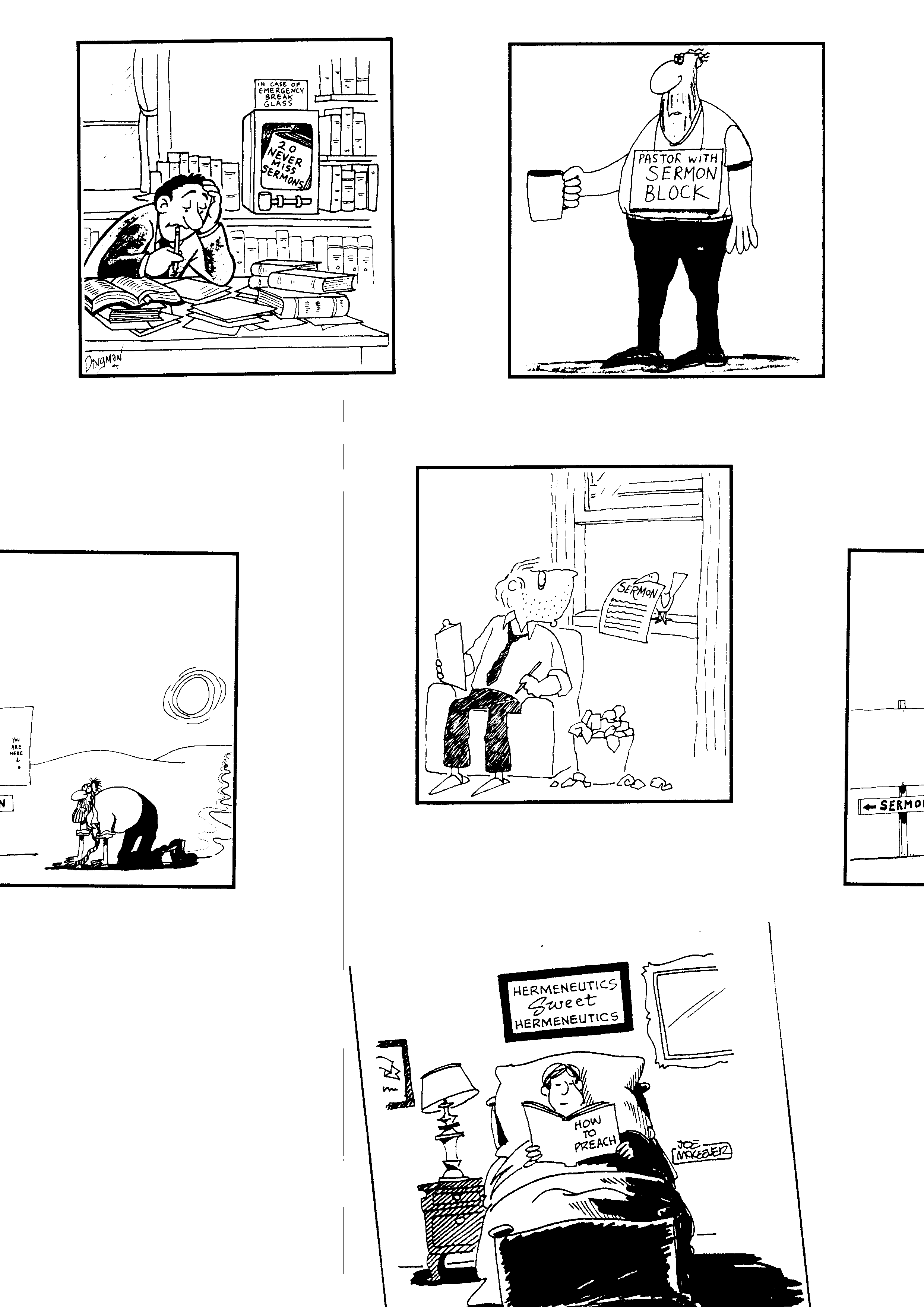 Im Notfall: 
GLAS EINSCHLAGEN
20 PREDIGTEN, DIE IMMER FUNKTIONIEREN
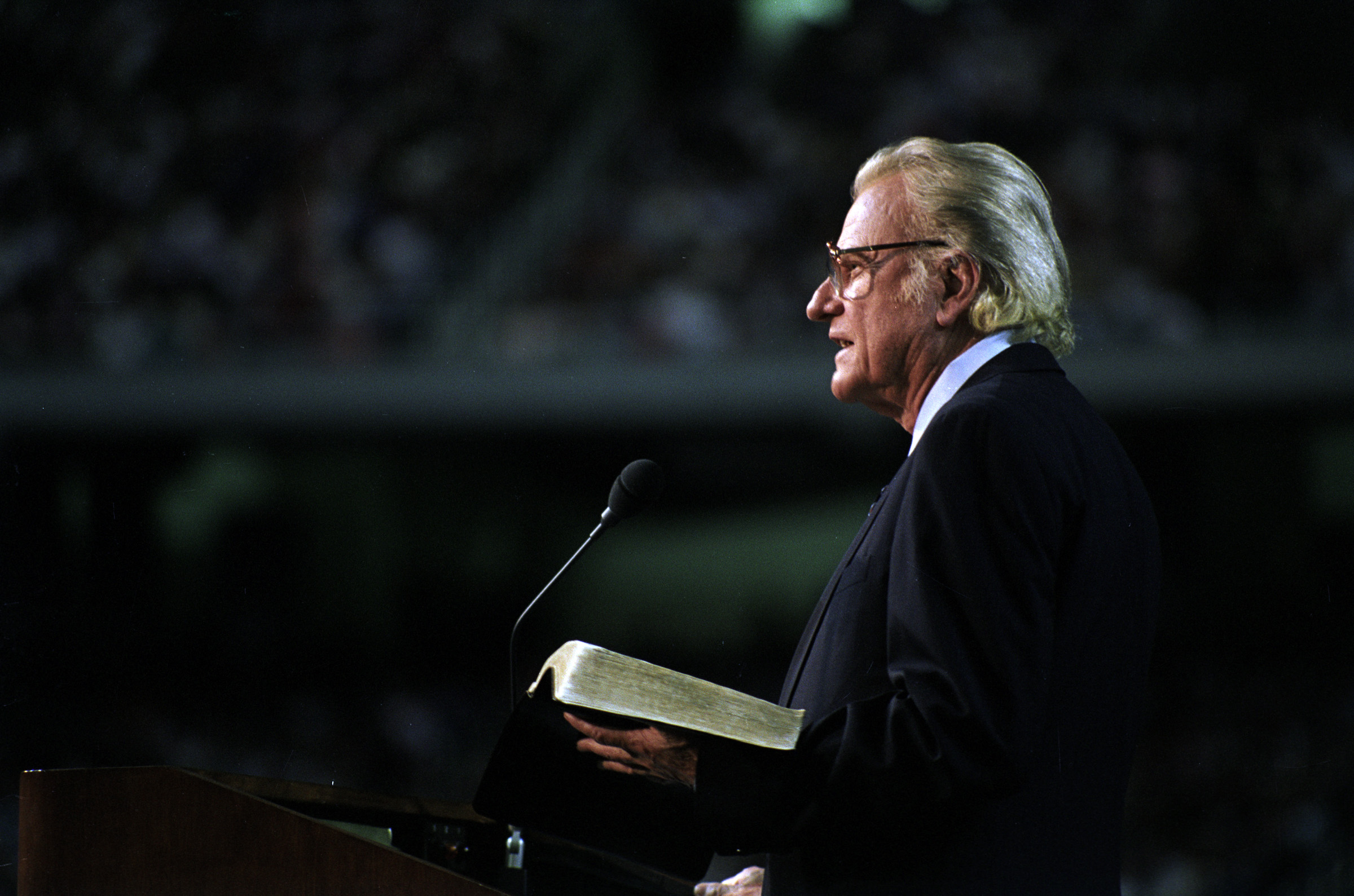 3
Vorteile der Auslegung
Sicherheit
Sachlich
Balance
Anwendung
Struktur
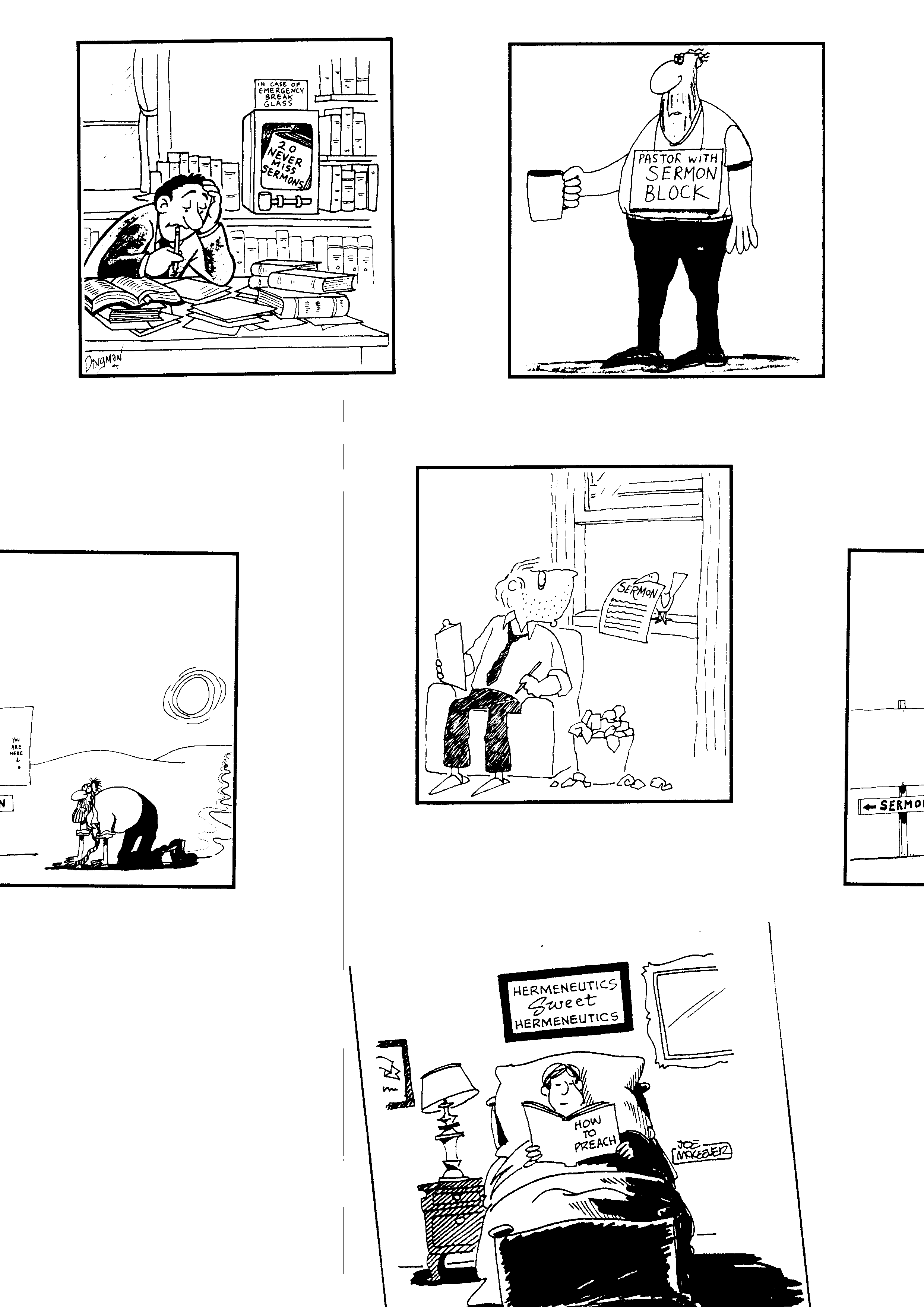 PREDIGT
Bird Delivery
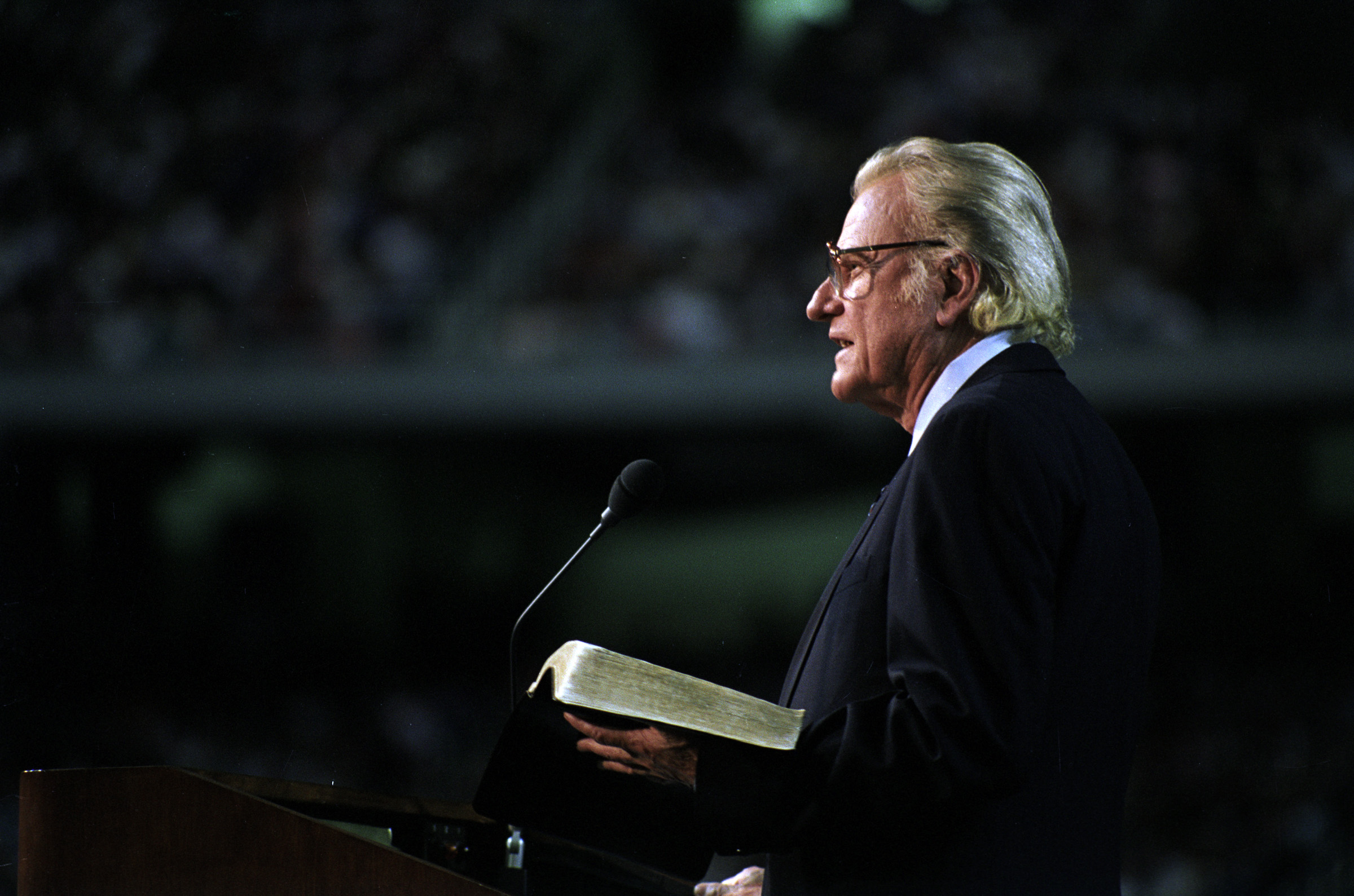 3
Vorteile der Auslegung
Sicherheit
Sachlich
Balance
Anwendung
Struktur
Nicht so anstößig
Beispielhaft
Spart Zeit
Lässt den Prediger wachsen
Bereitet die Gemeinde vor
Besser für Lämmer
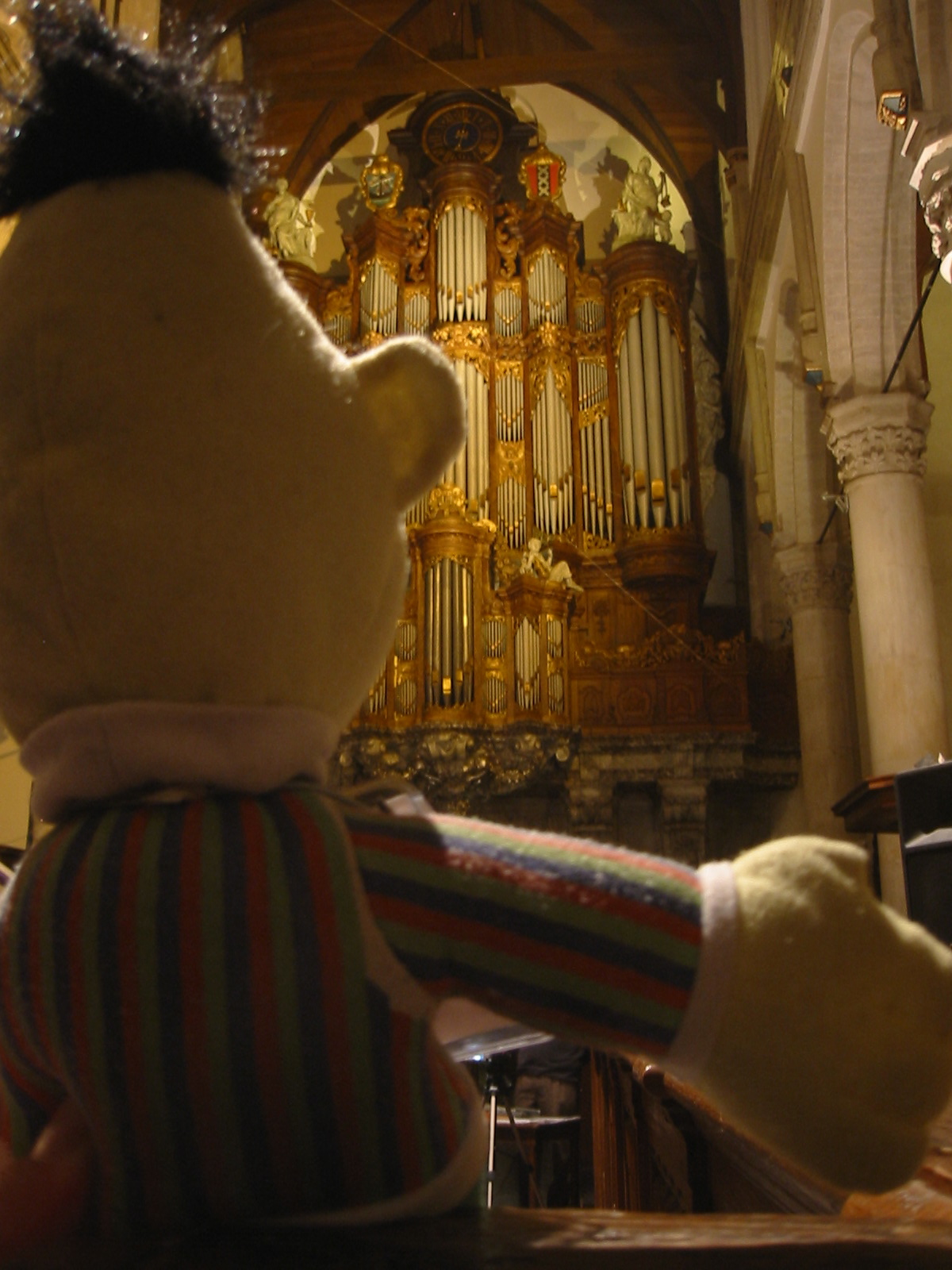 Auslegungspredigt ist eine erlernte Fähigkeit
Bert schafft das auch!
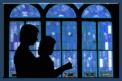 3
Ziele der Auslegung
Evangelisation
stillt Menschliche Bedürfnisse
Gottes Willen verkündigen
“ BARCLAY ODER BROADMAN?SPURGEON ODER WIERSBE?ROBERTSON ODER KITTEL?PROPHET ODER EVANGELIST?REUE ODER LIEBE?IMPONIERE DIE GEMEINDE ODER PREDIGE DAS WORT?"
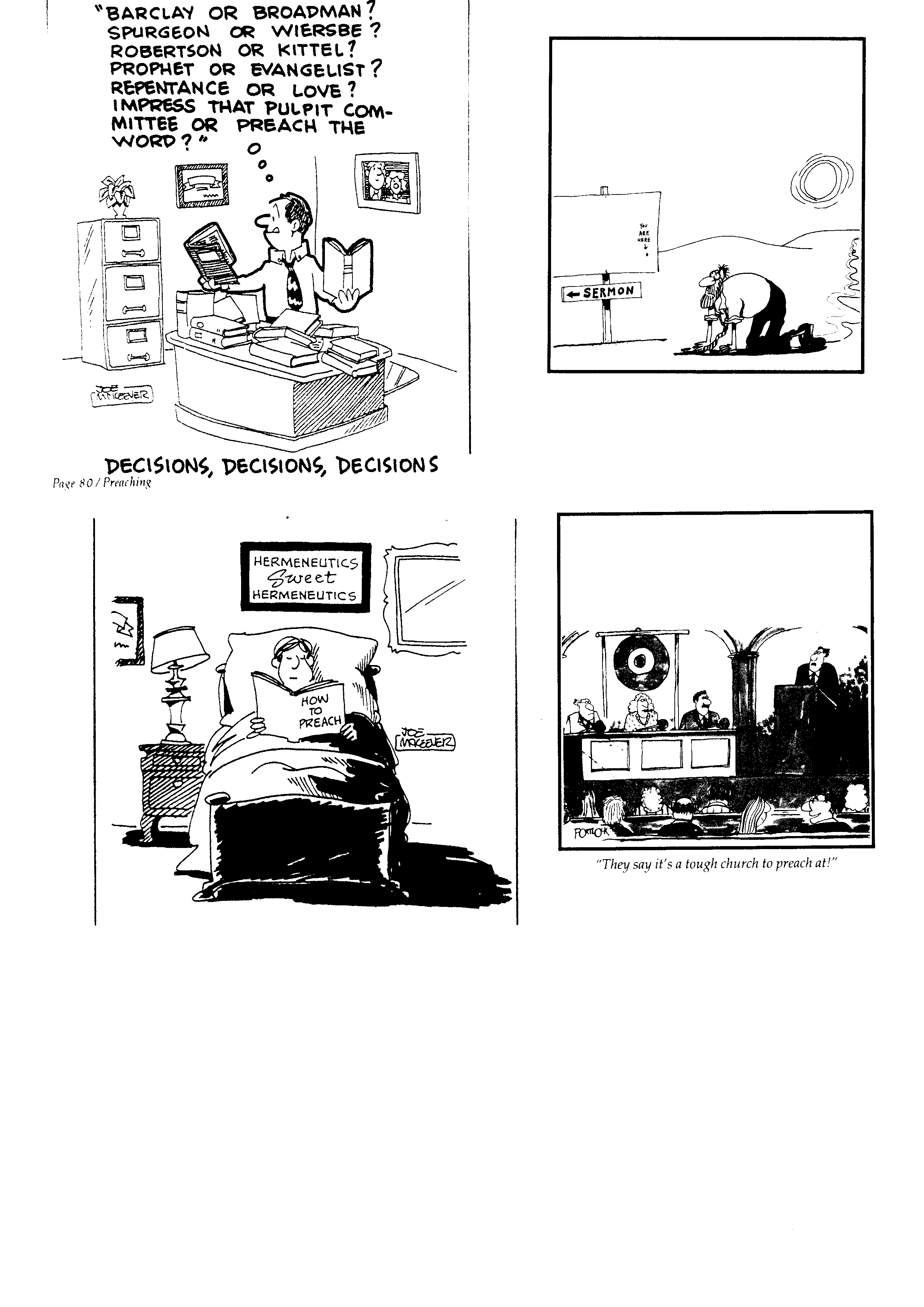 Decisions
EINE SCHWIERIGE ENTSCHEIDUNG…
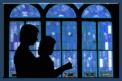 3
Ziele der Auslegung
Evangelisation
stillt Menschliche Bedürfnisse
Gottes Willen verkündigen
Den Glauben anregen, im Gehorsam wachsen
Christliches Dogma oder Theologie lehren
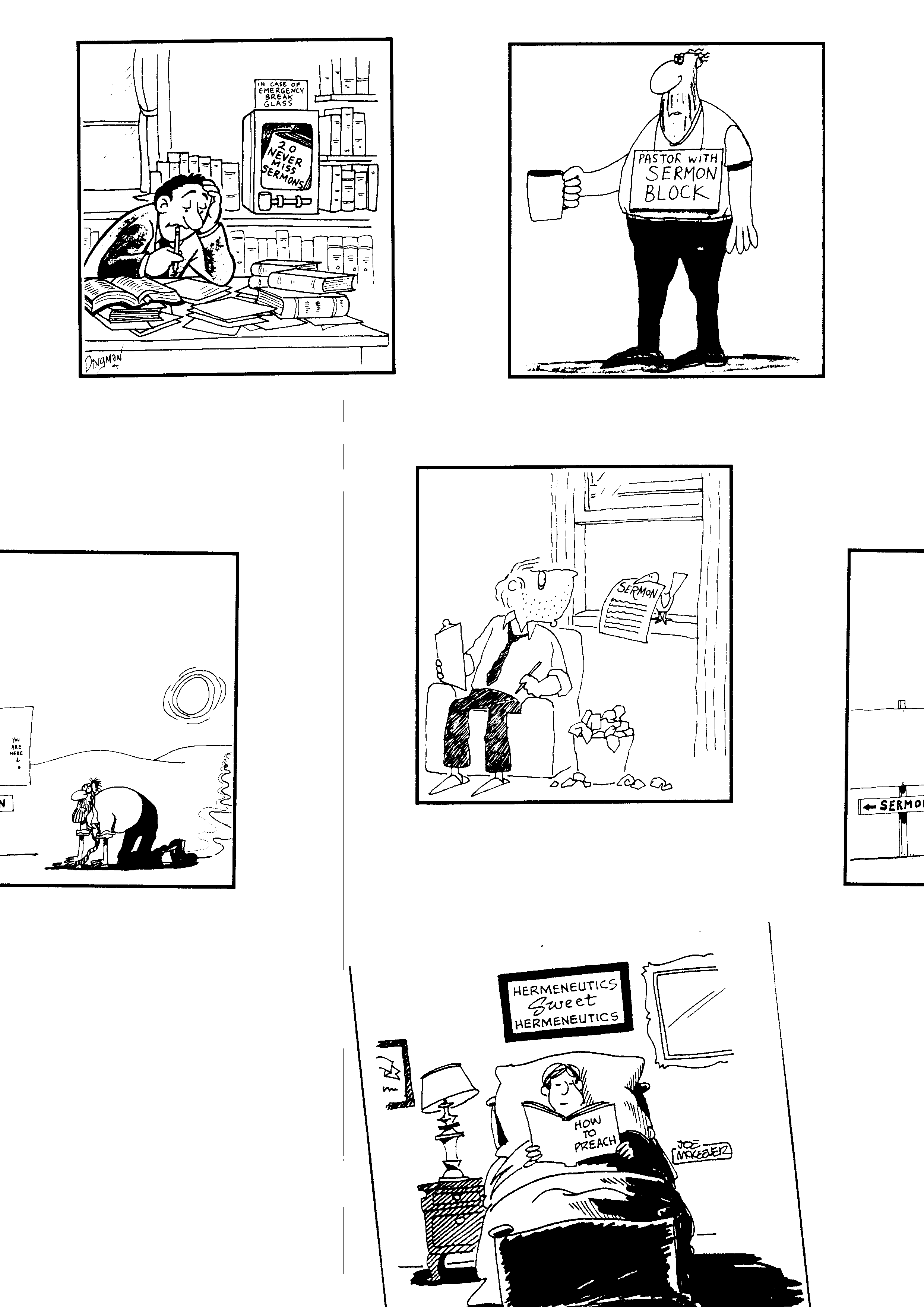 PASTOR MIT PREDIGT-BLOCKADE
Sermon Block
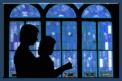 3
Ziele der Auslegung
Evangelisation
stillt Menschliche Bedürfnisse
Gottes Willen verkündigen
Den Glauben anregen, im Gehorsam wachsen
Christliche Dogma oder Theologie lehren
Gott anbeten & seinen Namen erhöhen
Sündenbekenntnis & Gottes große Gnade
4
Schwierigkeiten der Auslegung
Verlangt mehr Vorbereitung
Verlangt umfangreichere Hermeneutik
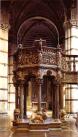 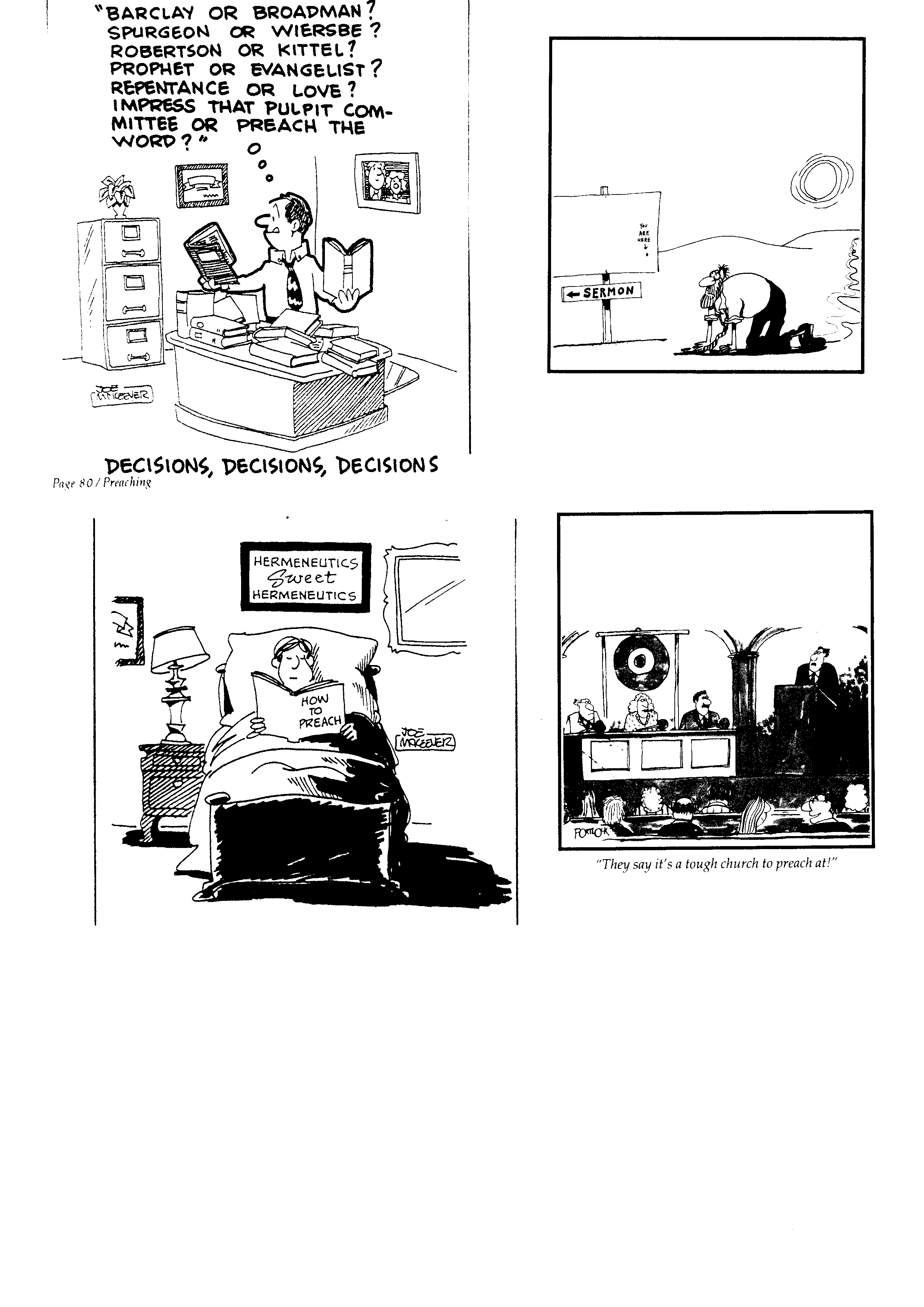 HERMENEUTIK OH, SÜßE HERMENEUTIK
Hermeneutics
WIE MAN PREDIGEN KANN
4
Schwierigkeiten der Auslegung
Verlangt mehr Vorbereitung
Verlangt umfangreichere Hermeneutik
Verlangt Untersuchung des     Kontextes
Verlangt Untersuchung der literarischen Form
Verlangt scharfes Urteilsvermögen
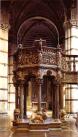 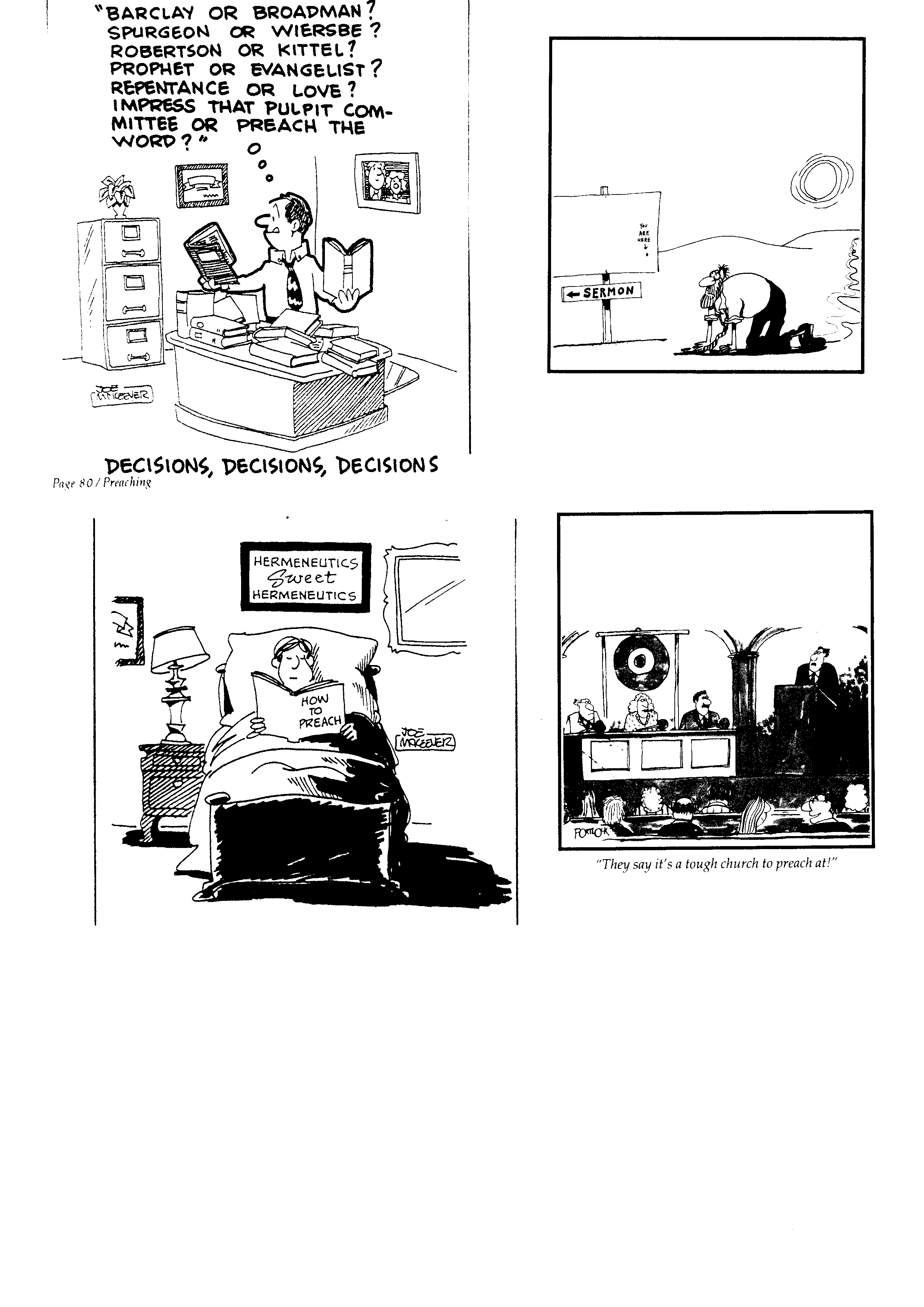 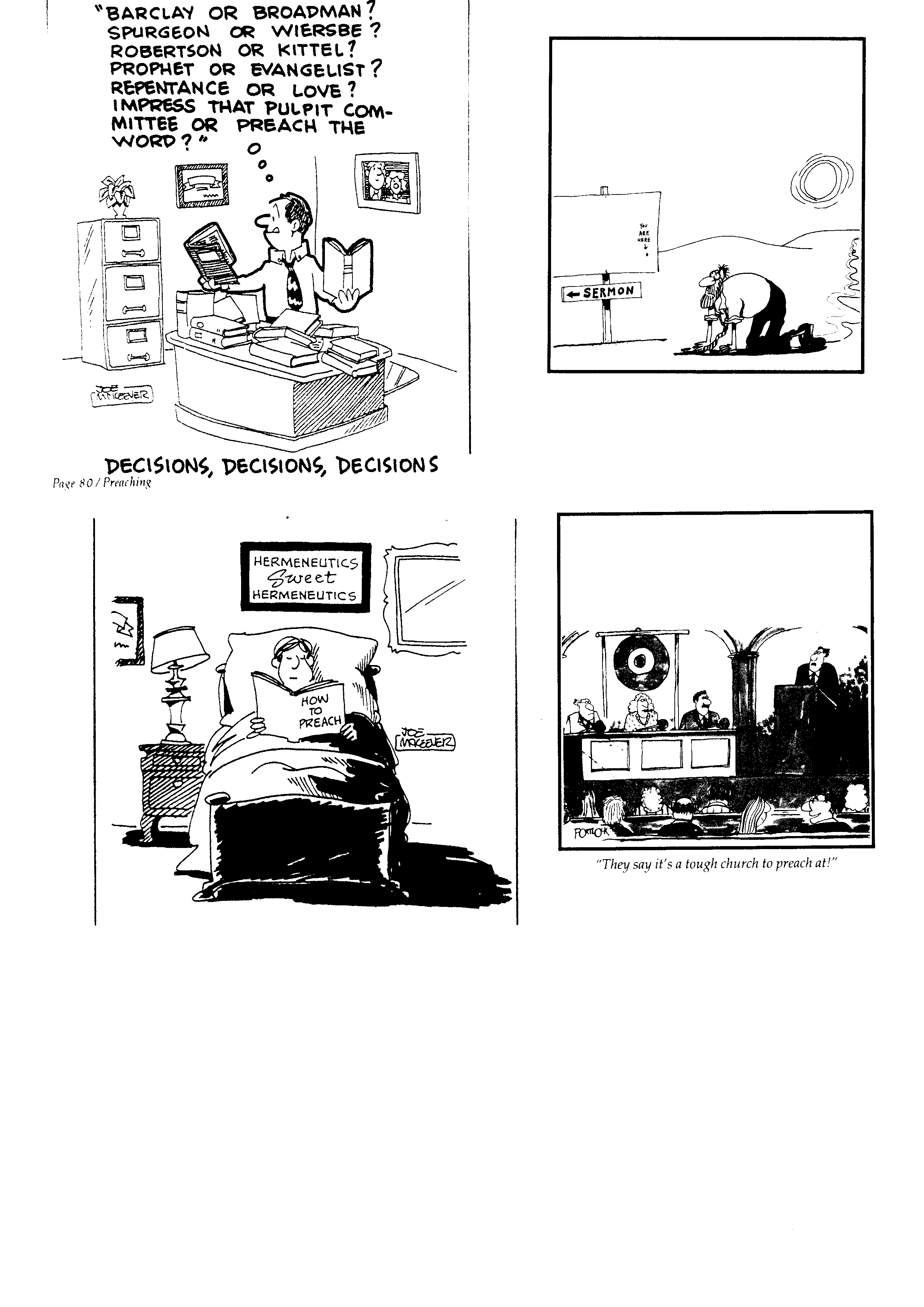 Gong Church
“Man hat gesagt, dass es sehr schwierig ist in diese Gemeinde zu predigen!"
[Speaker Notes: Die “Gong Show” ist eine Fernsehsendung aus den USA. In diese werden kurze Aufführungen verschiedender künstler gezeigt, findet der Richter diese jeddoch zu langweilig schlägt er einen Gong.]
4
Schwierigkeiten der Auslegung
Verlangt mehr Vorbereitung
Verlangt umfangreichere Hermeneutik
Verlangt Untersuchung des     Kontextes
Verlangt Untersuchung der literarischen Form
Verlangt scharfes Urteilsvermögen
Verlangt mehr Arbeit, die Hauptidee zu erkennen
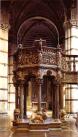 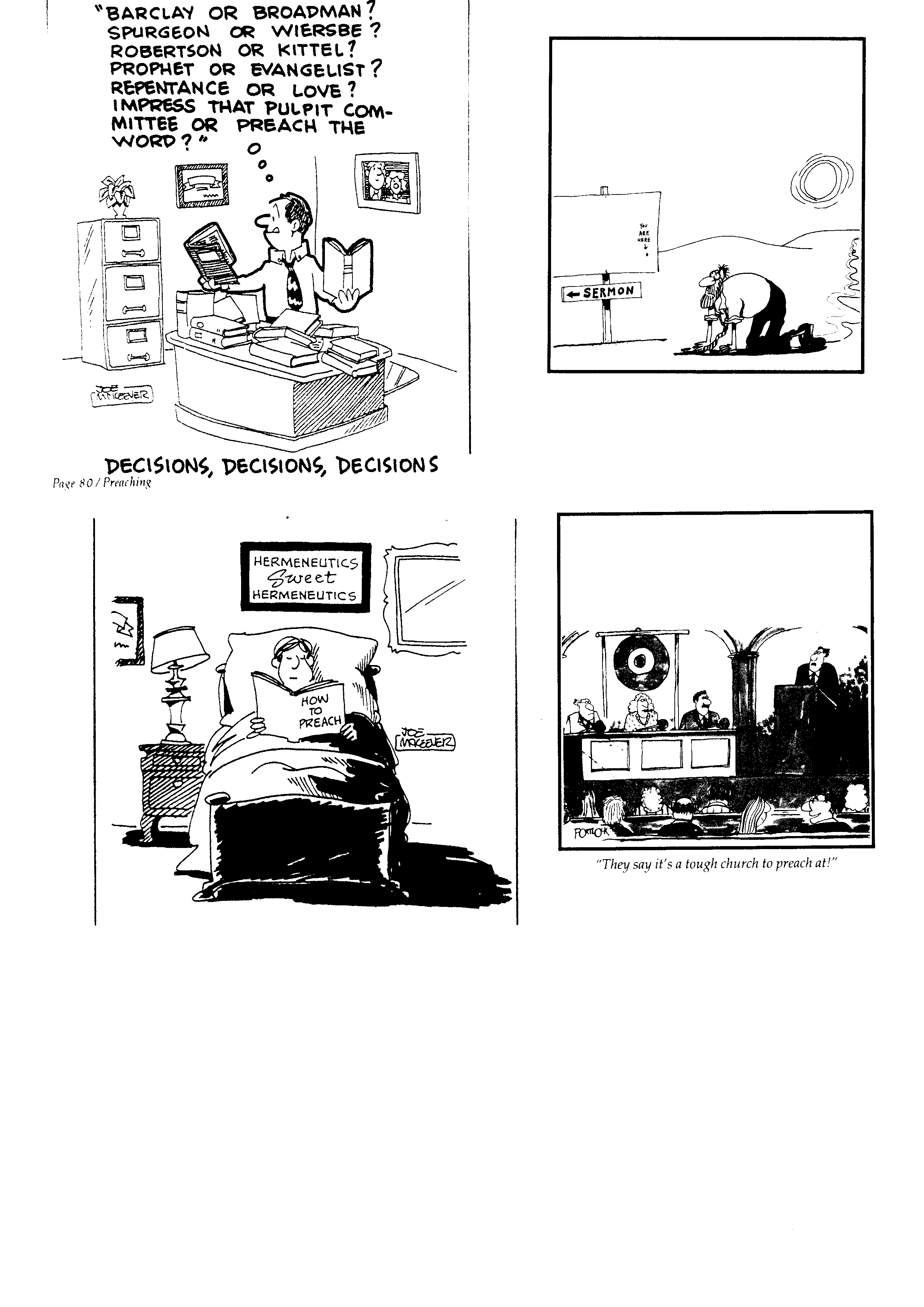 Desert Sermon
DUBISTHIER
PREDIGT
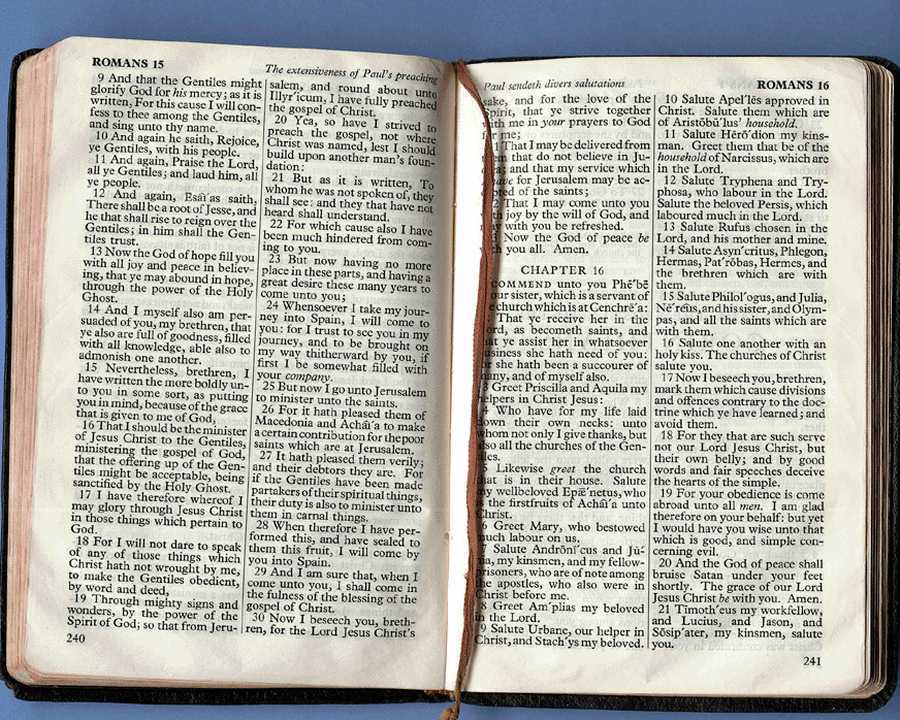 4
Wie kann die Auslegungspredigt zeitgemäß sein?
Wie können wir die Lücke zwischen der antiken Welt des Textes und der modernen Welt überbrücken?
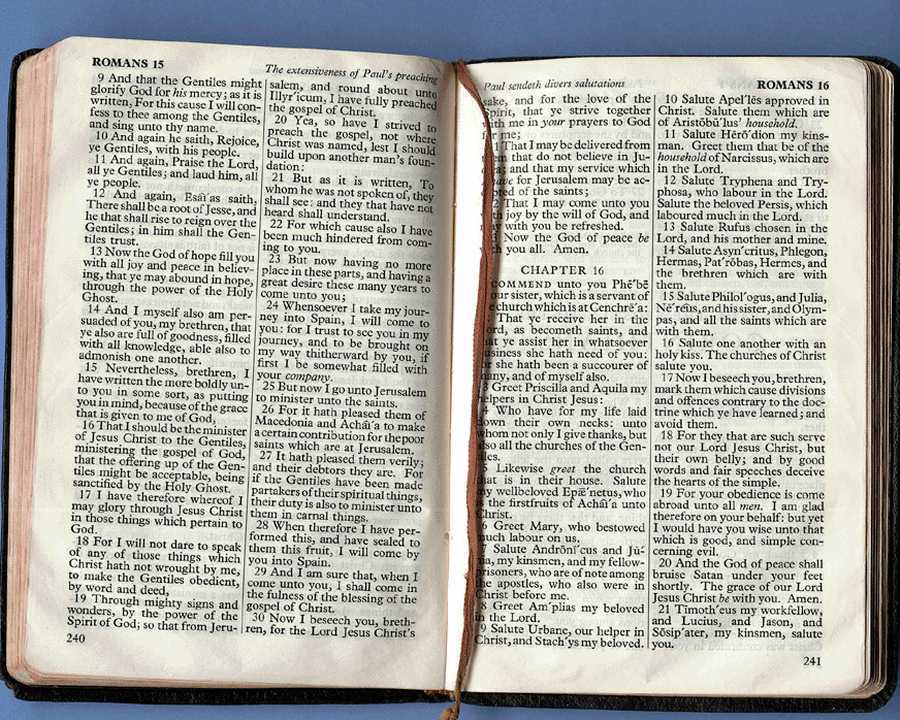 Die altike Welt
Heute
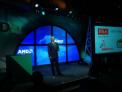 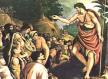 4
Wie kann die Auslegungspredigt zeitgemäß sein?
A.  Man muss beide Kulturen gut kennen
Wie?
[Speaker Notes: Erzähle deinem Nachbar zwei Ideen, WIE du deine Gemeinde besser kennen lernen kannst.]
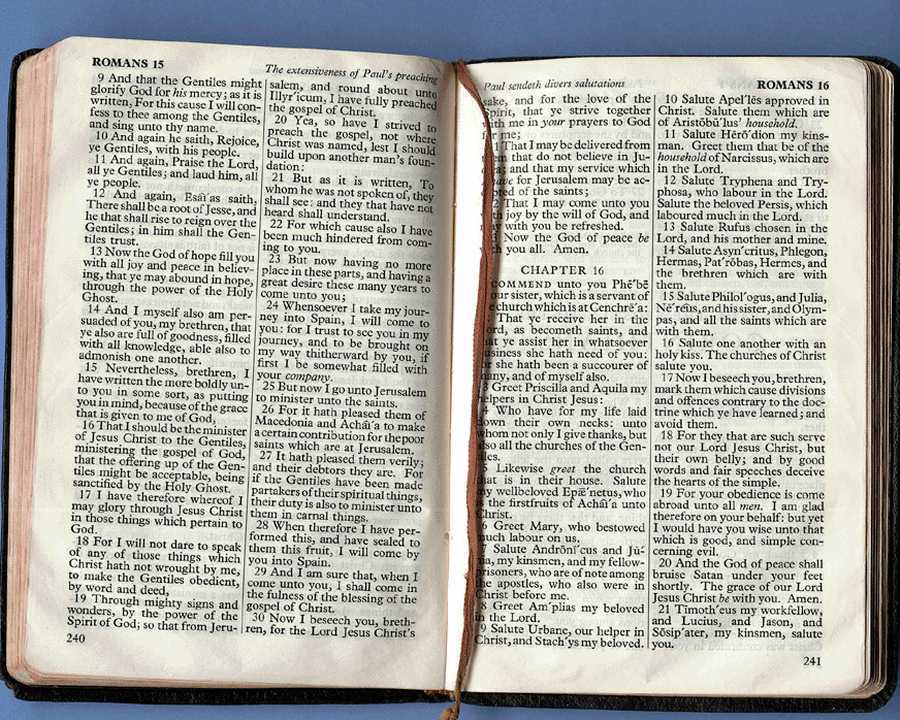 4
Wie kann die Auslegungspredigt zeitgemäß sein?
B.  Zuerst muss man die Lebenssituation der Stelle betrachten. Dann kann man die Prinzipien daraus predigen.
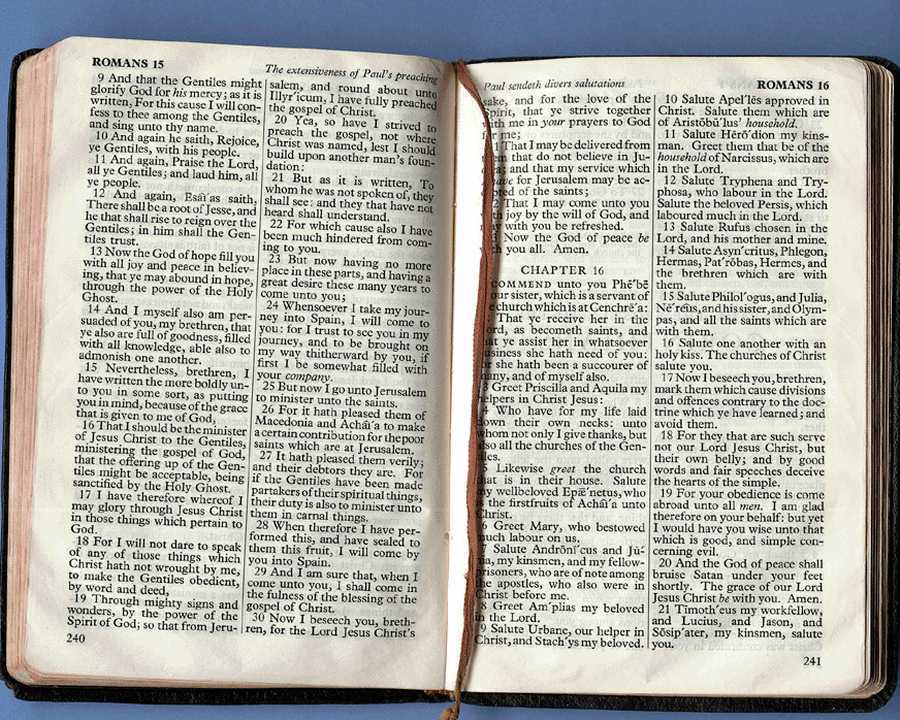 4
Wie kann die Auslegungspredigt zeitgemäß sein?
C.  Ziehe Parallelen aus der Stelle und ihre antiken Zeit in die heutige.
Black
Kostenlöse Präsentationen kann man herunterladen!
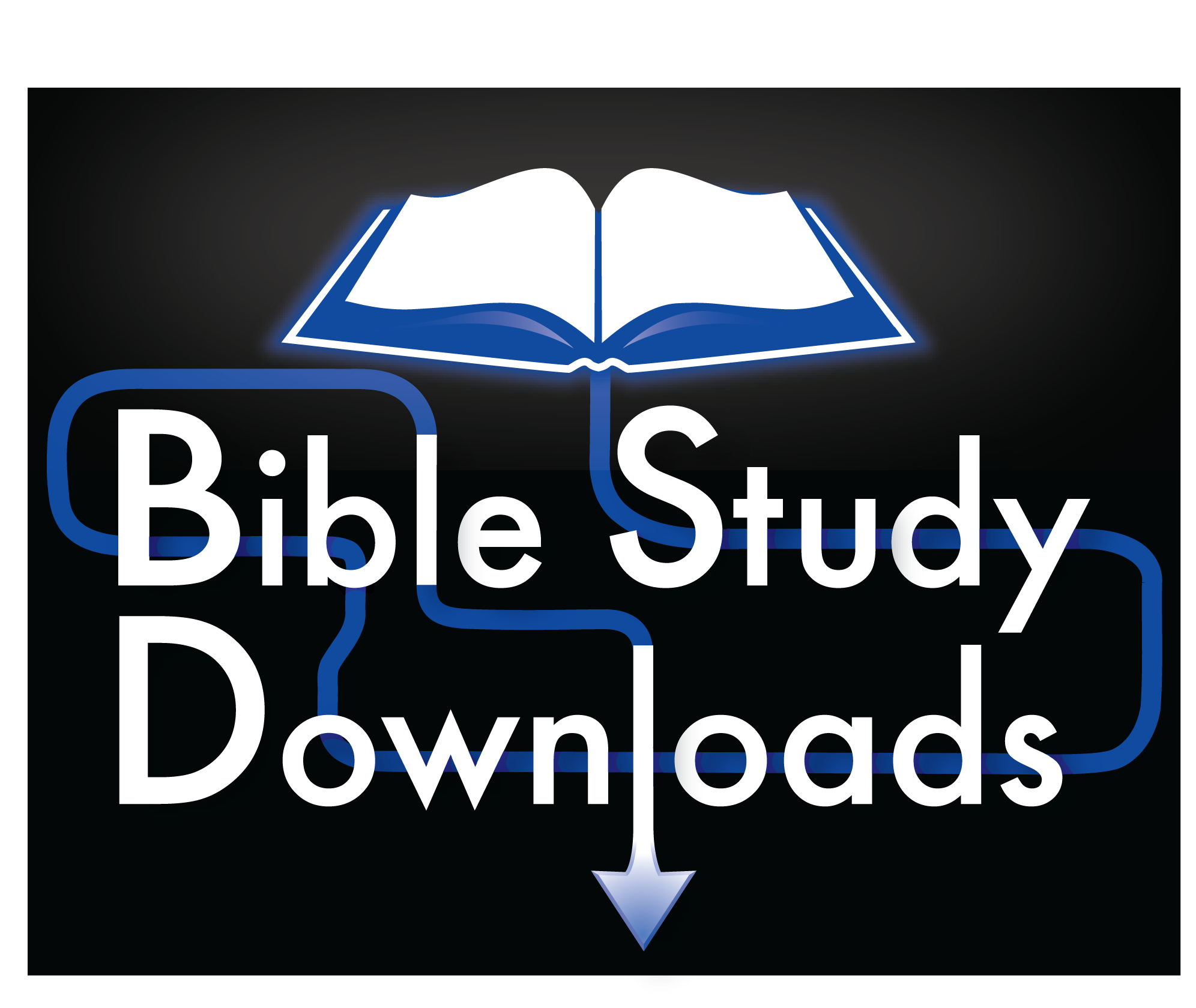 Mehr Links: biblestudydownloads.com